WELCOME 
to the
SAASTA 
AstroQuiz 2018
ROUND 3
RULES
You only have 60 seconds to answer the questions.
You are allowed to discuss amongst yourselves.
Calculators may be used if needed.
No internet is to be used, therefore the use of cellphones is also prohibited.
The judge’s decision is final.
QUESTION 1
A galaxy contains stars only.

True
False
QUESTION 2
Very massive stars can form a white dwarf.

A. True
B. False
QUESTION 3
Light can escape from a Black Hole
True
False
QUESTION 4
The sun has magnitude of  -26.8.


True
False
QUESTION 5
From where can one detect the presence of a Black Hole?


the light it emits
the noise it makes
from the effect of gravity on its surroundings
None of the above
QUESTION 6
A light year is a measure of_____     
time
light
distance
speed
QUESTION 7
Arrange the following in terms of increasing distance from Earth.

Makemake, Eris, Ceres, Pluto
Eris, Pluto, Ceres, Makemake
Ceres, Makemake, Eris, Pluto
Ceres, Pluto, Makemake, Eris
QUESTION 8
Which statement describes the atmosphere of the planet correctly?  

Venus’ atmosphere contains mostly carbon dioxide
Mercury’s atmosphere contains mostly nitrogen
Earth’s atmosphere contains mostly oxygen
Saturn’s atmosphere contains mostly helium
QUESTION 9
The three most abundant gases found in Uranus' atmosphere are __
Hydrogen, Helium & Nitrogen  
Hydrogen, Helium & Methane
Hydrogen, Helium & Ammonia 
Hydrogen, Helium & Oxygen
QUESTION 10
Proxima Centauri is approximately 4,22 light years away from the Earth. How far is it in km given that 1 light year = 9,46 x 1012 km?

2,241 x 1013
39,92 x 1013
2,241 x 1012
3,992 x 1013
QUESTION 11
The imaginary line that divides the world into southern and northern hemispheres is the ___


A. Prime Meridian
B. Tropic of Capricorn
C. Equator
D. Tropic of Cancer
QUESTION 12
The imaginary line that divides the world into eastern and western hemispheres is the _____

A. Prime Meridian
B. Tropic of Capricorn 
C. Equator
D. Tropic of Cancer
QUESTION 13
Blue stars are on average younger than red stars.

True
False
QUESTION 14
If the Moon revolves the Earth at a speed of 1,02 km/h, approximately how long will it take to go completely around the Earth?

27, 3 days
 40 days
 27,3 years
 40 years
QUESTION 15
A combination of the following factors causes the Moon to appear the same size in the sky as the Sun.

Its size and distance from the Earth
  Its size and colour from the Earth
  Its movements around the Earth and the Sun
  Its appearance and shape
QUESTION 16
During a total solar eclipse the Moon’s shadow causes a narrow path of total darkness across the Earth. What is this path of total shadow called? 

Umbra
Penumbra
Corona
Luna
QUESTION 17
When did the two Mars Rovers start their exploration of the surface of planet Mars?

January 2004
August 1989
May 2001
April 2006
QUESTION 18
Which is the furthest place from Earth that a spacecraft has ever landed?

Pluto
Saturn
Titan
Venus
QUESTION 19
On Earth the Sun rises in the east and sets in the west. What happens on Venus?

Because of the planet’s thick atmosphere, we will never know from where the Sun sets and rises on Venus
The Sun also rises in the east and sets in the west
The Sun rises in the west and sets in the east
Venus does not rotate around its axis, so there is no sunrise or sunset
QUESTION 20
The Moon is the Earth’s natural satellite. It is a rocky body orbiting our planet at a mean distance of approximately______

308 000 km
450 000 km
380 000 km
300 000 km
QUESTION 21
What type of satellite is the South African satellite, SumbandilaSat?

Communication
Earth observation
Weather
Navigation
QUESTION 22
What colour are the coolest stars?
 
Green
Blue
Yellow
Red
QUESTION 23
Equinox refers to days when the day and night have equal lengths. How many times a year do we experience this?

4 times
3 times
2 times
12 times
QUESTION 24
Tides occur due to _________

The pull of gravity of the Earth on that of the Sun 
The pull of gravity of the Sun on the Earth 
The pull of gravity of the Earth on the Moon
The pull of gravity of the Moon and the Sun on  
       the Earth's oceans
QUESTION 25
If Earth =     ; Universe=       ; Solar system=        and Galaxy =          then which relationship is correct?
	A.                             B.
                         

C.                                 D.
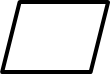 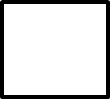 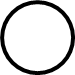 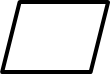 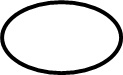 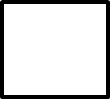 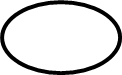 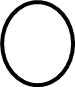 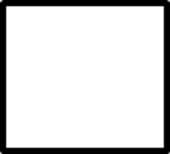 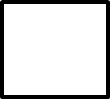 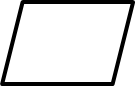 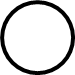 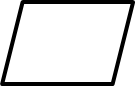 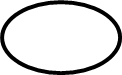 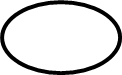 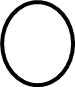 QUESTION 26
The time required for the Moon to complete a cycle of phases when viewed from the Earth is approximately a ______

week 
month
year
day
QUESTION 27
A solar eclipse occurs during the night whilst a lunar eclipse occurs only during the day.

True
False
QUESTION 28
The phase of the Moon that one sees depends on ______

The Moon’s position and where you are on Earth's surface
How much of the sunlit side of the Moon faces Earth 
How much of the Moon's surface is lit by the sun 
Whether or not an eclipse is occurring
QUESTION 29
When do we experience the highest tides?

During the Moon's first quarter phase 
When the Sun, Earth and Moon are nearly in a line 
During the Moon's third quarter 
When the Moon is at a right angle to the Sun
QUESTION 30
Approximately how long does it take light to travel from the Sun to the Earth?

1 minute
8 minutes
1 hour
24 hours
THANK YOU 
FOR PARTICIPATING
ALL THE BEST!
PLEASE NOTE:
There is no need to break the ties here, please let them continue to Round 4.